Politika i ekonomika održivog razvoja transporta- predstavljanje predmeta -
O predmetu
IV semestar
Izborni predmet
4 ESPB
Nastavnici:
Dr Nataša Bojković, redovni profesor nbojkovic@yahoo.com, kab. 005
Dr Tanja Živojinović, docent
t.zivojinovic@sf.bg.ac.rs, kab. 235
Tematske celine – predavanja
1. Održivi razvoj i održivi transport
2. Indikatori održivog transporta 
* I zadatak
3. Koncepti deljenja mobilnosti u funkciji održivog razvoja
4. Upravljanje transportnim zahtevima i menadžment mobilnosti 
* II zadatak
5. ITS u funkciji održivog razvoja
6. Urbana mobilnost i tipovi gradova 
* III zadatak
7. Smart mobility
8. Autonomna vozila i njihov uticaj na održiv razvoj
9. Mobilnost kao usluga (MaaS) 
* IV zadatak
Aktivnost na vežbama
Četiri zadatka tokom semestra koji se dodeljuju na predavanjima i prate tematske jedinice
Pomoć u vidu preporučene i dostupne literature
Na časovima vežbi se organizuju radionice u okviru kojih se studenti obučavaju za pretraživanje/korišćenje literature i podataka sa internet portala Evropske Unije za tematske celine transport, transportna politika, Eurobarometar baza studija i sl.
Forma zadatka: 
priprema Power Point prezentacije i usmeno izlaganje uz diskusiju 
Zadaci se rade u grupi od po najviše 3 studenta
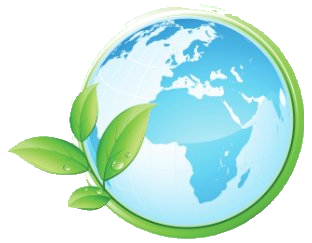 Tematske celine
Održiv razvoj principi i u transportu, problem, izazovi, održiva mobilnost.
Indikatori održivog transporta, održive mobilnosti.
TDM pojam 
Mere na strani supply (ITS, maas)
Mere na strani travel behavior (kampanje)
Smart mobility
Koncept MaaS ima mnogo radova sa google disc.
Tema autonomna vozila i njihov uticaj na održiv razvoj
Predispitne i ispitne obaveze
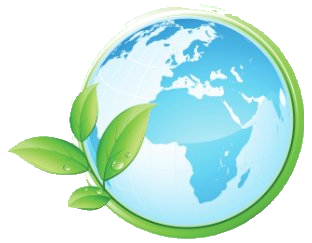 Skala ocena
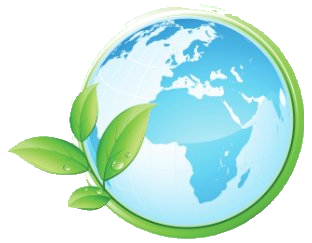 Literatura
Pdf materijali i prezentacije sa predavanja (na web stranici predmeta)
N. Bojković, M. Petrović, Odabrani modeli za politiku transporta i komunikacija, Saobraćajni fakultet, Beograd, 2015.
S.А. Pejčić Tarle, N. Bojković, Еvropska politika оdrživog razvoja transрorta, Saobraćajni fakultet, Beograd, 2012.
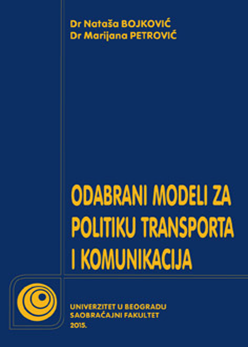 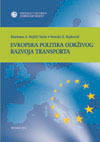 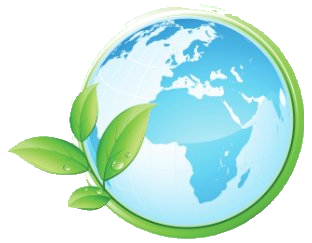